Ore Geology
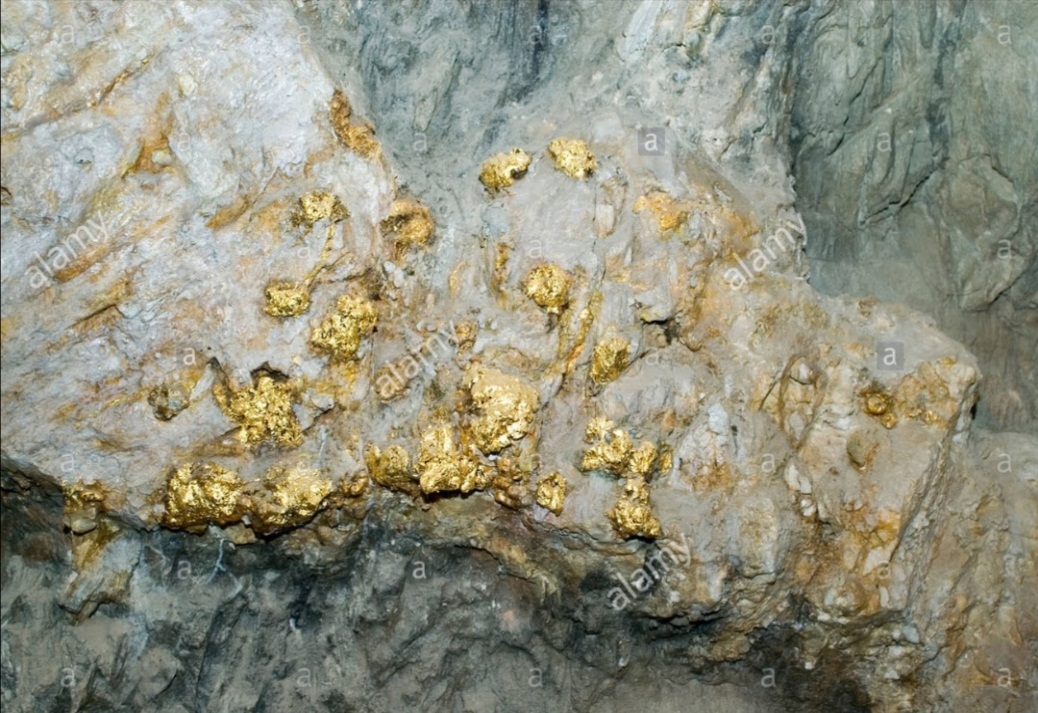 Economic Geology :
    A branch of geology deals with natural materials used for human benefit. These materials  called "Economic Resources" and include:
1-   Ores of metals (e.g., Cu, Pb, Au, Ag ….etc.) , gemstones ( e.g., diamond , opal , turgoise, ….. etc.) and rare earth elements (e.g., Se, La, Nb, ….. etc.)
2-   Industrial rocks and minerals ( non-metallic), (e.g., bauxite, limestone , sandstone, …… etc.)
3-   Energy Resources (Fuel) include oil, coal and gas
4-   Water resources
1 & 2 are called "mineral resources"
Ore (Metallic Ore)Definition
  A natural concentrated aggregates of metallic minerals ( galena, chalcopyrite, pyrite, …etc.) from which one or more metals can be economically extracted
Ore geology
    A branch of economic geology that deals with metallic ores only concerning their: occurrences, mineralogy, geochemistry, their geological settings, genesis (process of formation), exploration, economic evaluation, mining, extraction and beneficiation.
This course involves with the genesis of metallic ores only (Their processes of Formation).
What are the three main constituents of any metallic ore (orebody, ore deposit)
1- Ore Minerals (metallic minerals)
2- Gangue Minerals 
3- Host Rocks (country rocks)    
Gangue mineral: 
     The unwanted materials, minerals or rocks, with which ore minerals are usually intergrown.
Protore:  
     This is mineral material in which an initial but uneconomic concentration of metals has occurred that may by further natural processes be upgraded to the level of ore.